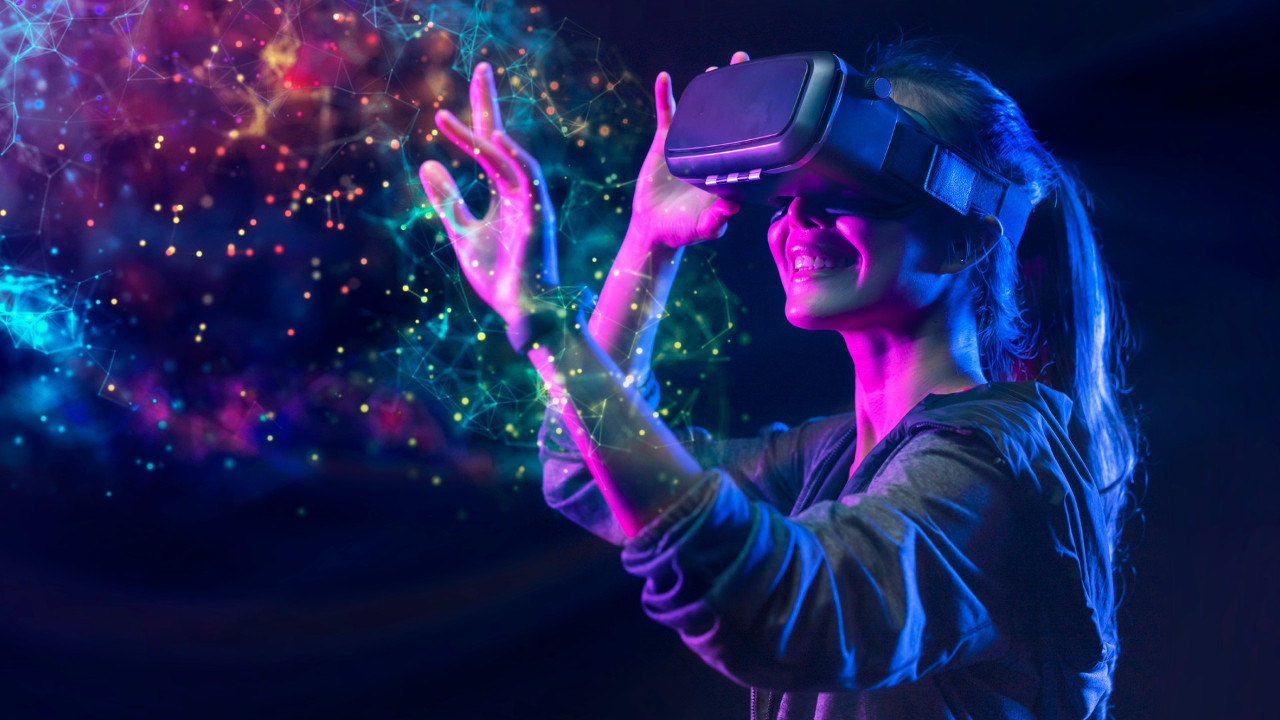 VIRTUAL REALITY
BY : MUNA ISHNANEH 
8E
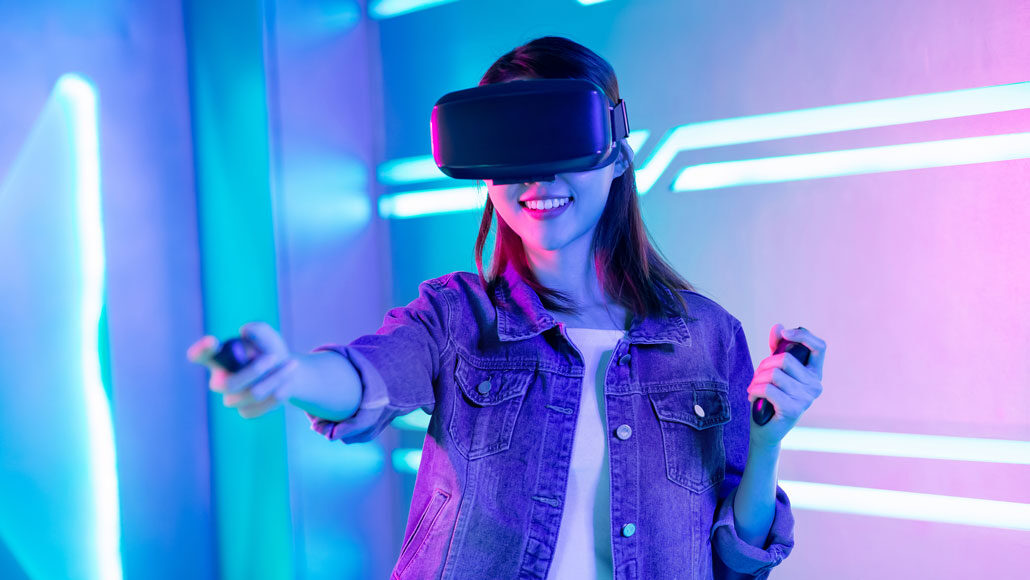 What is virtual reality technology?
Virtual Reality (VR) is a computer-generated environment with scenes and objects that appear to be real, making the user feel they are immersed in their surroundings.
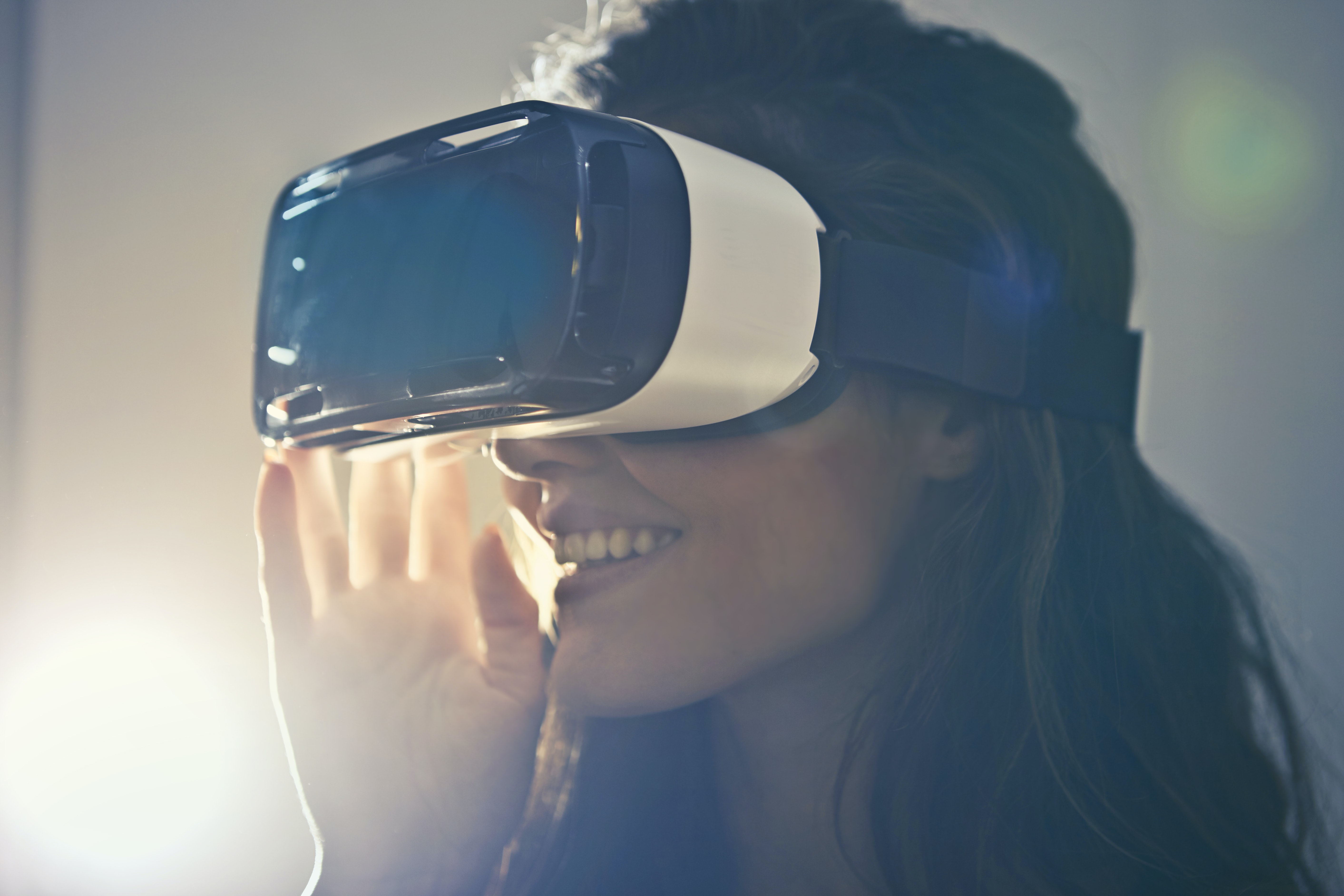 What are the three types of virtual reality?
There are 3 primary categories of virtual reality simulations used today: non-immersive, semi-immersive, and fully-immersive simulations.
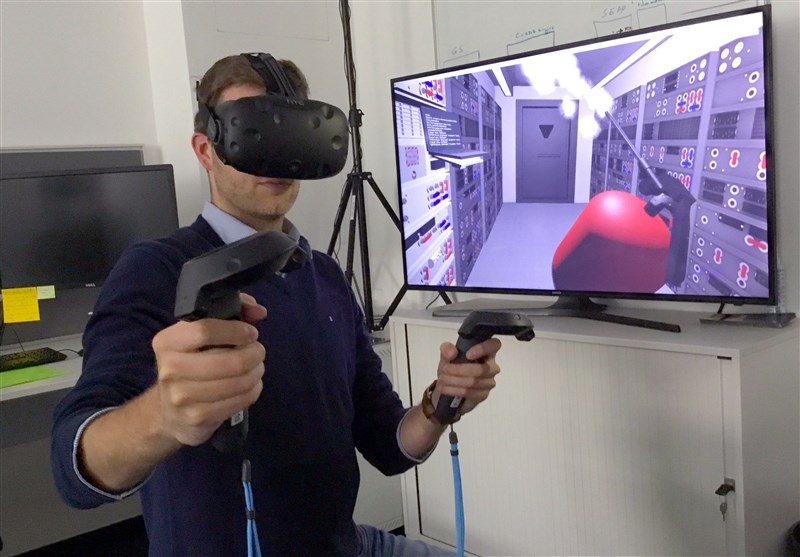 Who created virtual reality?
Ivan Sutherland
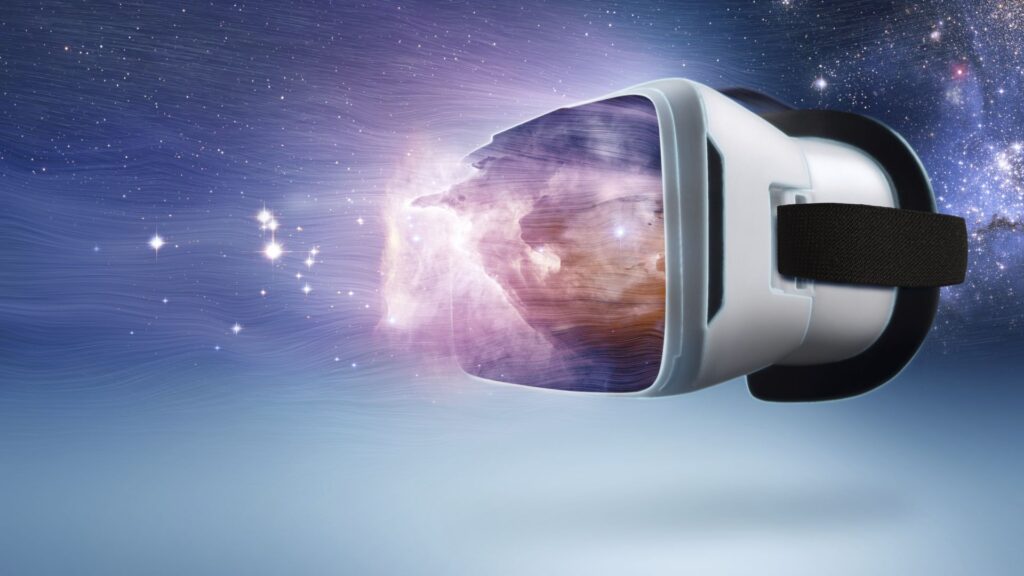 what does virtual reality help with in real life?
VR can also be used as a treatment for mental health issues, with Virtual Reality Exposure Therapy thought to be particularly effective in the treatment of PTSD and anxiety.
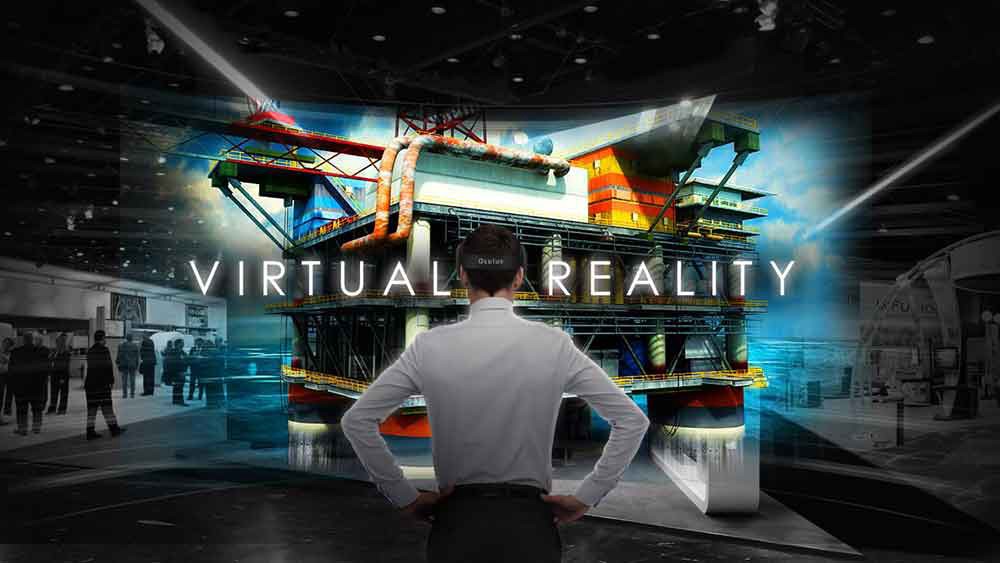 THANK YOU